Standardization and Measurementlesson 1
presented by Natalie Kuldell
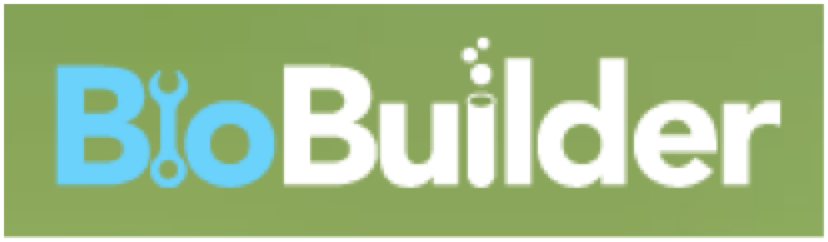 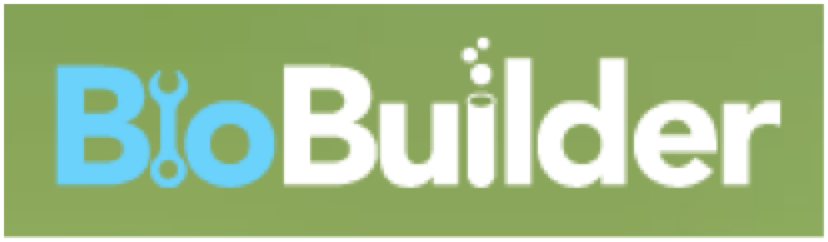 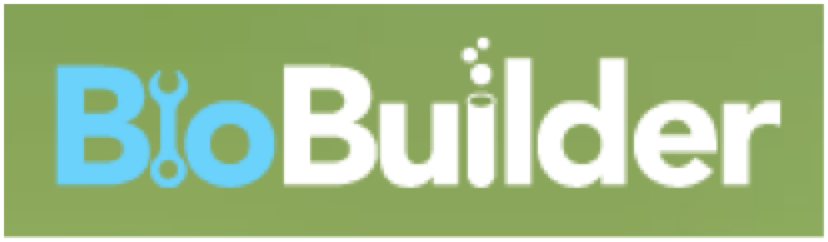 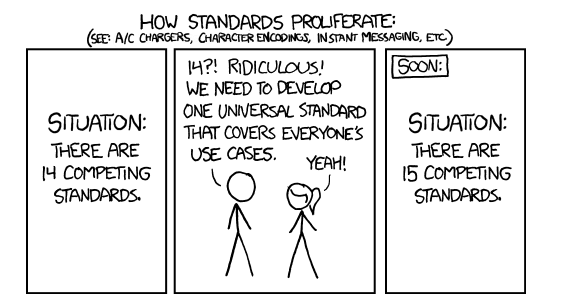 http://xkcd.com/927/
Competing standards
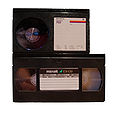 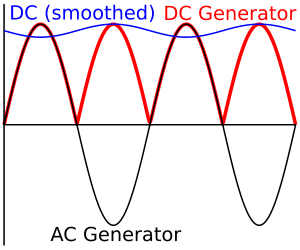 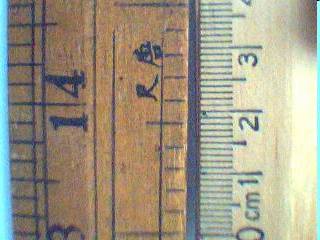 Betamax vs VHS
english vs metric
AC vs DC
Competing standards
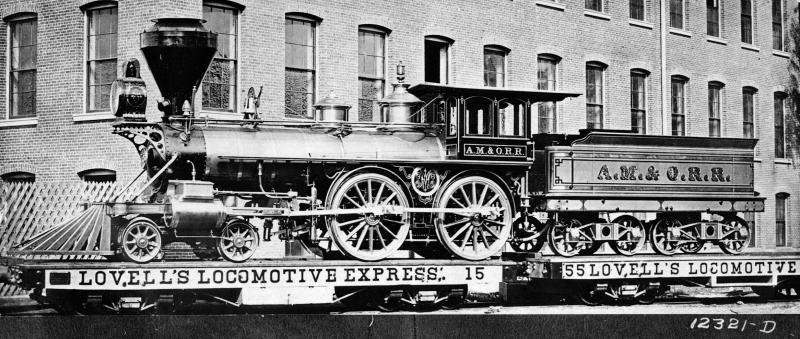 Delivery for Atlantic, Mississippi & Ohio RR 
from Mason Machine Works (Taunton MA), 1873
Delivered on flat cars since gauge of train differed from railroads on which it was being carried
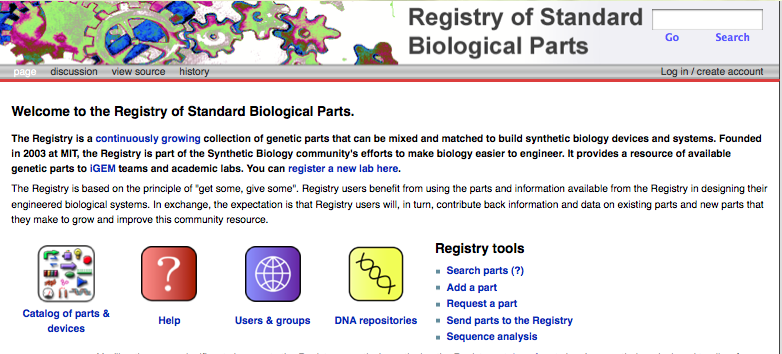 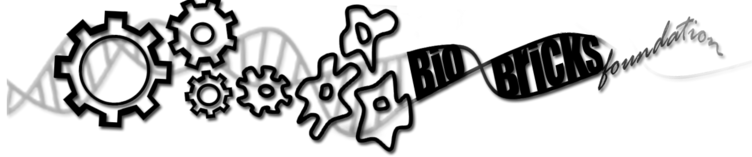 “BBa” standard biological part
any DNA-encoded biological function
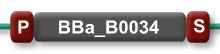 “prefix” 
(EcoRI, XbaI)
“suffix” 
(SpeI, PstI)
[Speaker Notes: EcoRI 	G   AATTC
XbaI		T   CTAGA
SpeI		A   CTAGT
PstI		CTGCA    G]
Physical Composition of Standard Biological Parts
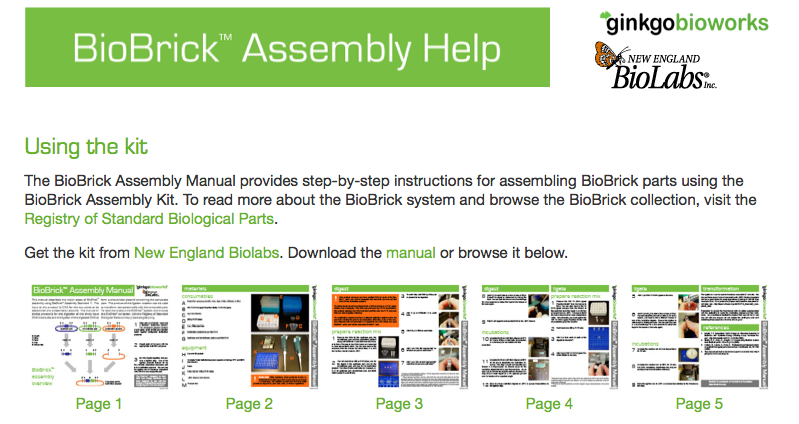 Physical Composition of Standard Biological Parts
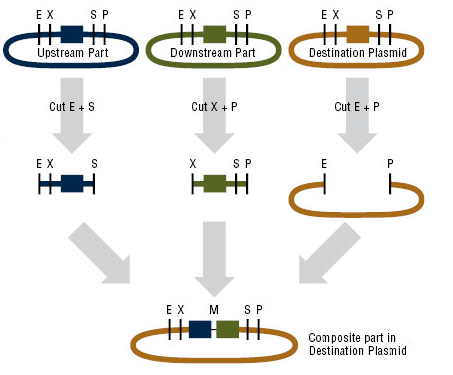 E = EcoRI
X = XbaI
S = SpeI
P = PstI
M = Mixed site
Let’s “BioBrick” Cph8 (= Cph1/EnvZ fusion)
Ginkgo’s Part Design Tool

http://ginkgobioworks.com/cgi/primer.cgi
any DNA-encoded biological function
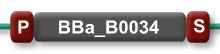 “prefix” 
(EcoRI, XbaI)
“suffix” 
(SpeI, PstI)
[Speaker Notes: ATGGCCACCACCGTACAACTCAGCGACCAATCCCTCCGTCAGCTAGAAACCCTCGCCATCCACACCGCCCACCTGATTCAGCCCCACGGTTTAGTGGTGGTCCTGCAGGAACCAGACCTCACCATCAGCCAAATTAGCGCCAACTGCACCGGCATTTTAGGGCGATCGCCAGAGGATTTGTTGGGCAGAACCCTAGGGGAAGTGTTTGATAGCTTTCAGATTGATCCCATCCAGAGTCGCCTAACGGCCGGACAAATCAGCAGCCTCAACCCCAGTAAACTTTGGGCGCGGGTCATGGGGGACGACTTTGTCATTTTTGACGGGGTTTTTCATCGCAACAGTGACGGTTTATTGGTATGTGAACTCGAGCCAGCCTACACTTCCGATAATCTGCCCTTCCTCGGTTTTTATCACATGGCCAACGCTGCCCTGAATCGGTTGCGCCAACAAGCTAATCTACGGGATTTCTACGATGTTATTGTCGAAGAAGTCCGCCGTATGACTGGCTTTGACCGGGTGATGCTATACCGCTTTGATGAAAATAACCACGGTGATGTCATTGCCGAAGATAAACGGGATGATATGGAACCCTATTTGGGCCTGCACTATCCCGAATCGGATATTCCCCAACCCGCCCGTCGGCTATTTATCCACAACCCCATTCGAGTAATTCCCGATGTTTATGGTGTGGCGGTGCCCCTGACCCCAGCGGTTAACCCCAGCACCAACCGAGCGGTGGATTTAACAGAATCCATTCTGCGCAGTGCGTACCATTGCCACTTGACCTATCTGAAAAATATGGGGGTAGGAGCGTCTTTAACCATTTCCCTAATTAAGGACGGCCATCTCTGGGGGCTCATTGCCTGCCACCATCAAACCCCCAAAGTAATTCCCTTTGAACTGCGTAAAGCCTGCGAATTTTTTGGTCGGGTGGTGTTTAGCAACATTTCCGCCCAGGAAGATACGGAAACCTTCGATTACCGGGTGCAGCTGGCGGAGCATGAAGCGGTTTTATTGGACAAAATGACCACGGCGGCGGATTTTGTCGAAGGATTAACTAATCATCCCGATCGCCTGTTGGGATTAACGGGCTCCCAGGGGGCGGCCATTTGCTTTGGGGAAAAATTGATTTTAGTAGGGGAAACCCCGGACGAGAAAGCAGTGCAATATTTACTGCAATGGTTGGAGAATCGGGAAGTGCAAGACGTTTTCTTCACCTCTTCCCTCTCACAAATTTATCCTGATGCAGTGAATTTTAAATCCGTGGCCAGTGGCTTATTGGCCATTCCCATTGCCCGTCACAACTTTTTGCTCTGGTTTCGCCCTGAAGTGTTGCAAACGGTTAATTGGGGCGGTGACCCAAATCATGCTTACGAAGCTACCCAGGAAGACGGTAAAATCGAGCTCCATCCCCGCCAATCCTTTGACCTCTGGAAAGAAATTGTCCGACTCCAATCTTTGCCCTGGCAATCGGTGGAAATCCAAAGTGCCCTGGCCCTGAAAAAGGCGATCGTCAACCTCATTTTGCGCCAGGCAGAAGAATTGCATATGGCGGCTGGTGTTAAGCAACTGGCGGATGACCGCACGCTGCTGATGGCGGGGGTAAGTCACGACTTGCGCACGCCGCTGACGCGTATTCGCCTGGCGACTGAGATGATGAGCGAGCAGGATGGCTATCTGGCAGAATCGATCAATAAAGATATCGAAGAGTGCAACGCCATCATTGAGCAGTTTATCGACTACCTGCGCACCGGGCAGGAGATGCCGATGGAAATGGCGGATCTTAATGCAGTACTCGGTGAGGTGATTGCTGCCGAAAGTGGCTATGAGCGGGAAATTGAAACCGCGCTTTACCCCGGCAGCATTGAAGTGAAAATGCACCCGCTGTCGATCAAACGCGCGGTGGCGAATATGGTGGTCAACGCCGCCCGTTATGGCAATGGCTGGGTCAAAGTCAGCAGCGGAACGGAGCCGAATCGCGCCTGGTTCCAGGTGGAAGATGACGGTCCGGGAATTGCGCCGGAACAACGTAAGCACCTGTTCCAGCCGTTTGTCCGCGGCGACAGTGCGCGCACCATTAGCGGCACGGGATTAGGGCTGGCAATTGTGCAGCGTATCGTGGATAACCATAACGGGATGCTGGAGCTTGGCACCAGCGAGCGGGGCGGGCTTTCCATTCGCGCCTGGCTGCCAGTGCCGGTAACGCGGGCGCAGGGCATGACAAAAGAAGGGTAA]
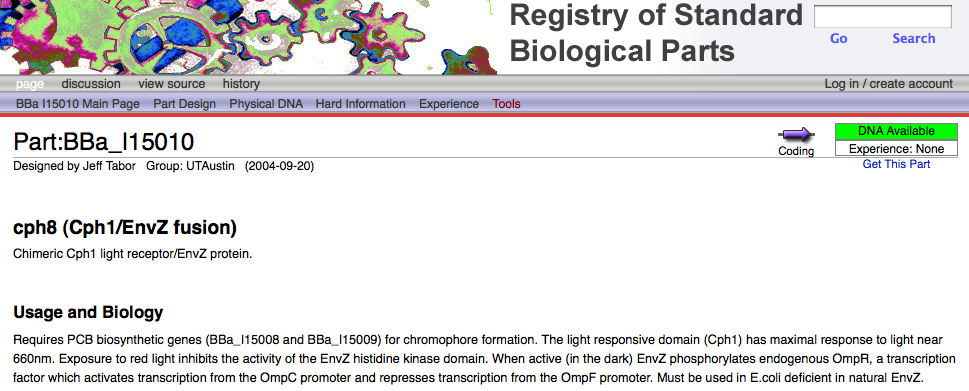 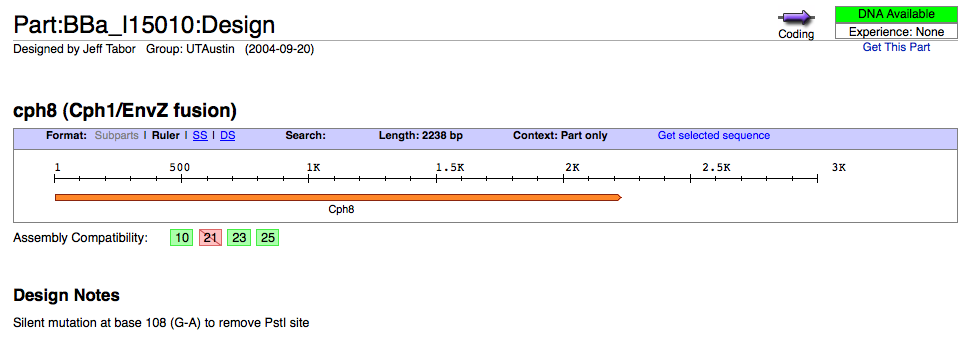 “Silent mutation at base 108 (G-A) to remove PstI site”
What about reliable functional composition of parts?
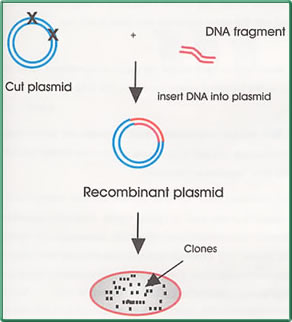 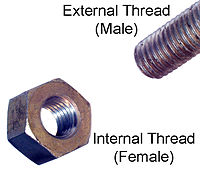 What about reliable functional composition of parts?
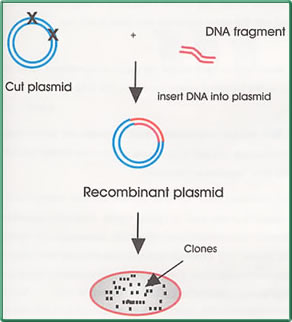 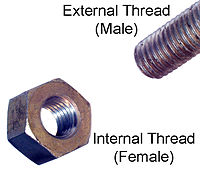 Measurement Standardsvideo from Jason Kelly
measurement standards video
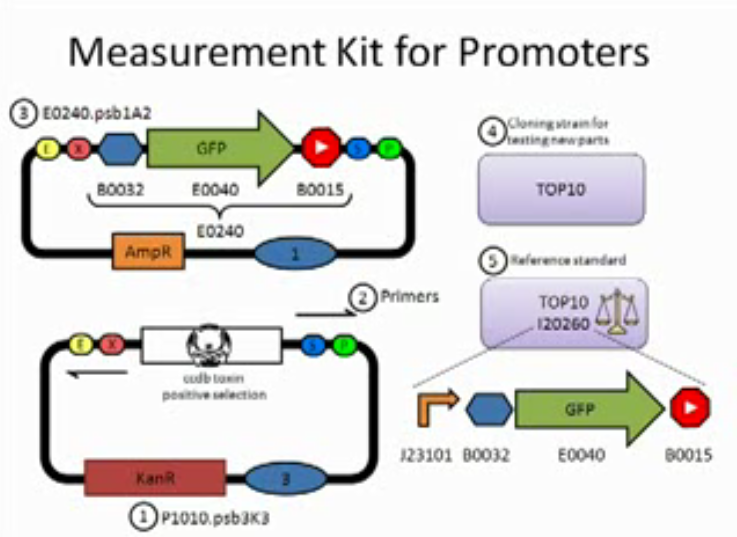 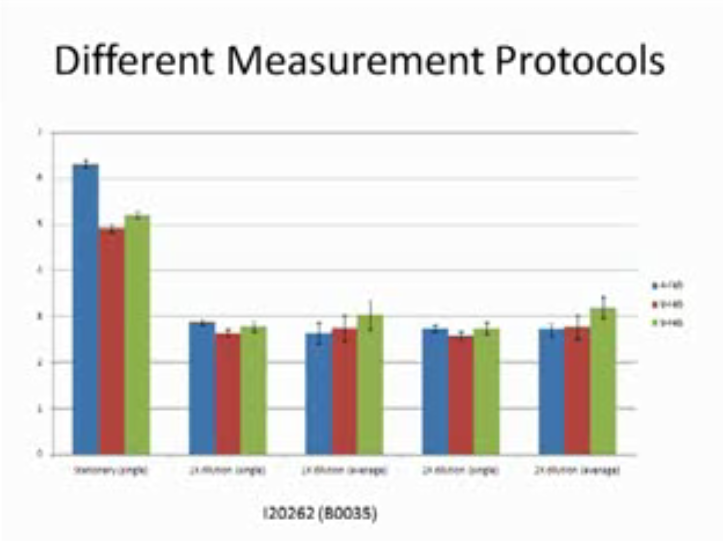 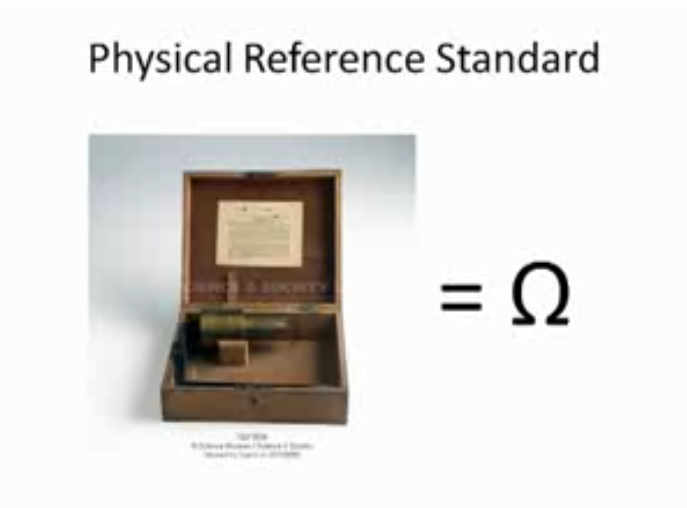 Reference:
http://www.jbioleng.org/content/3/1/4
Standardization and Measurementlesson 1
presented by Dr. Natalie Kuldell
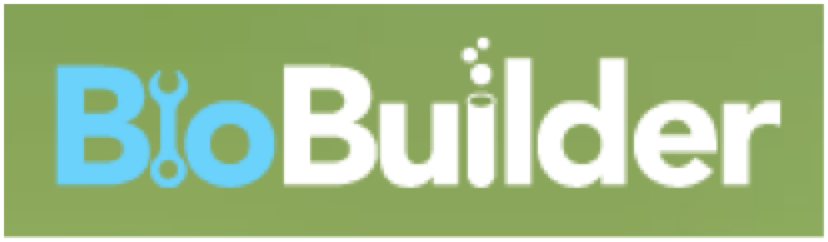 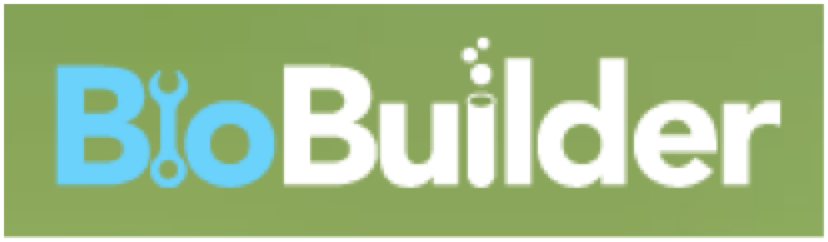 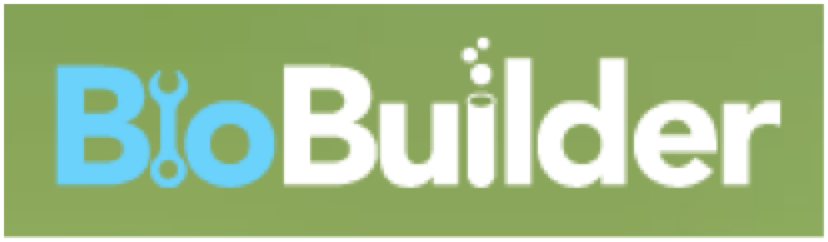